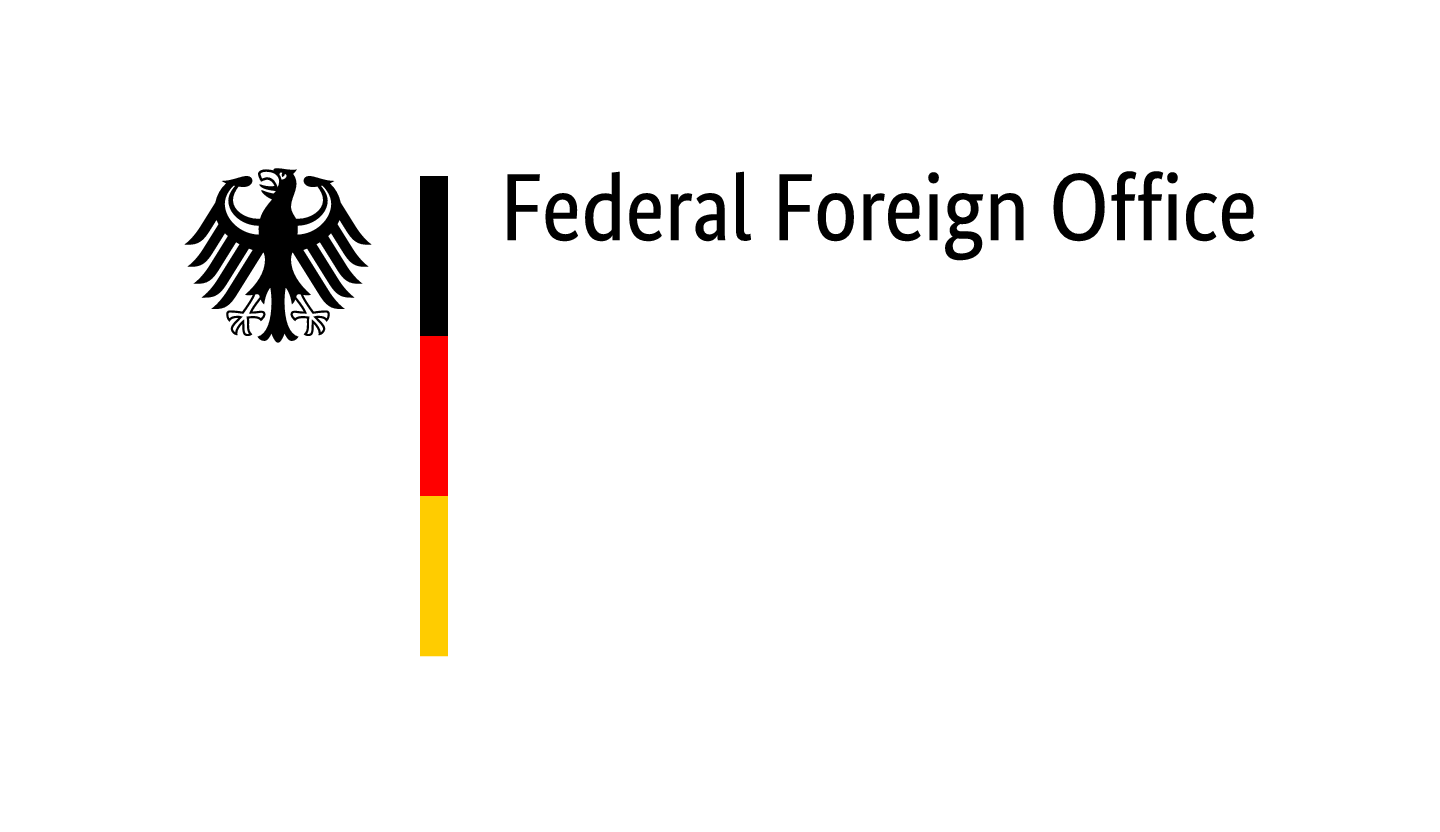 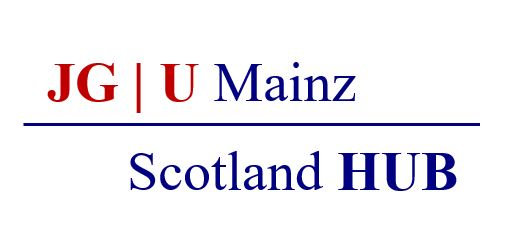 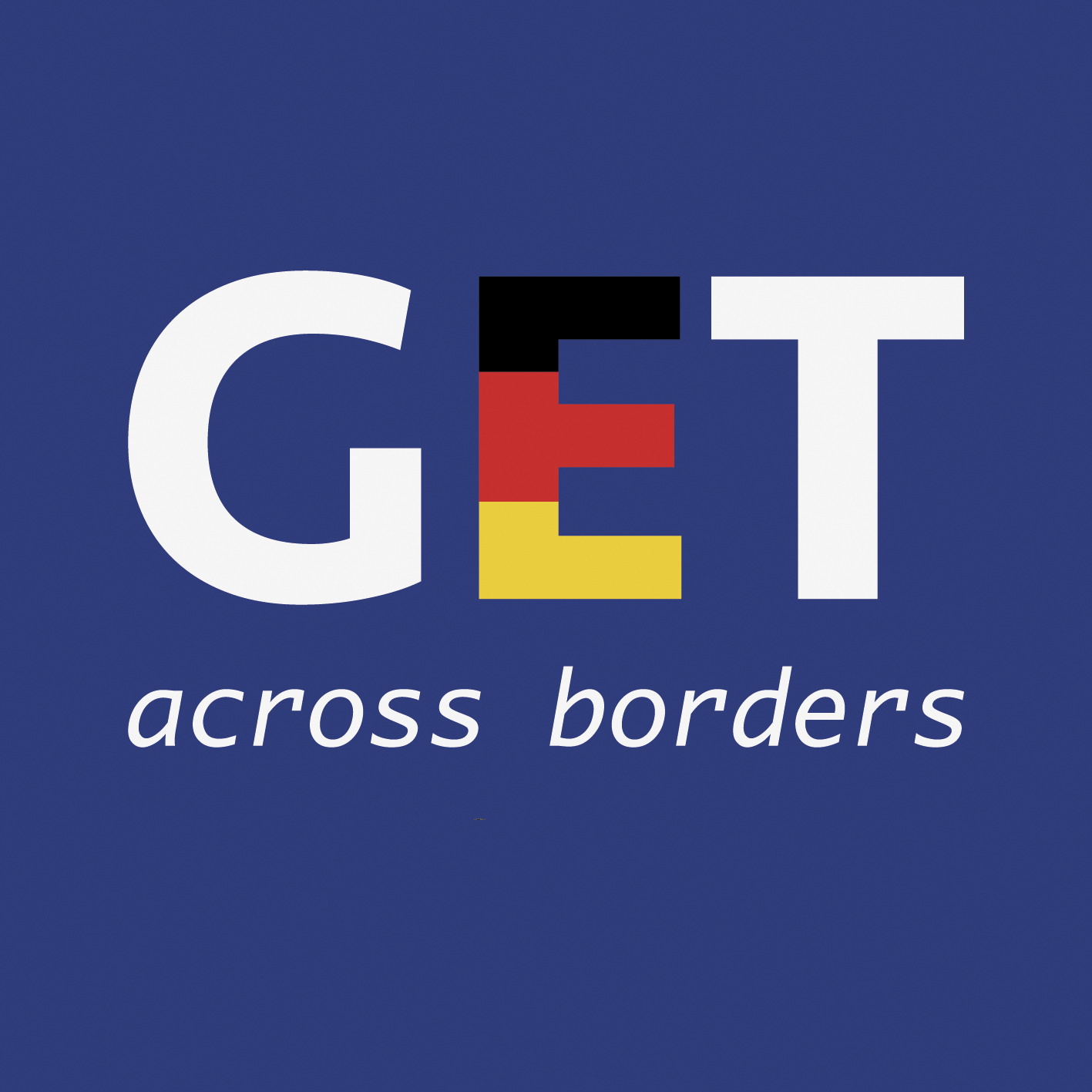 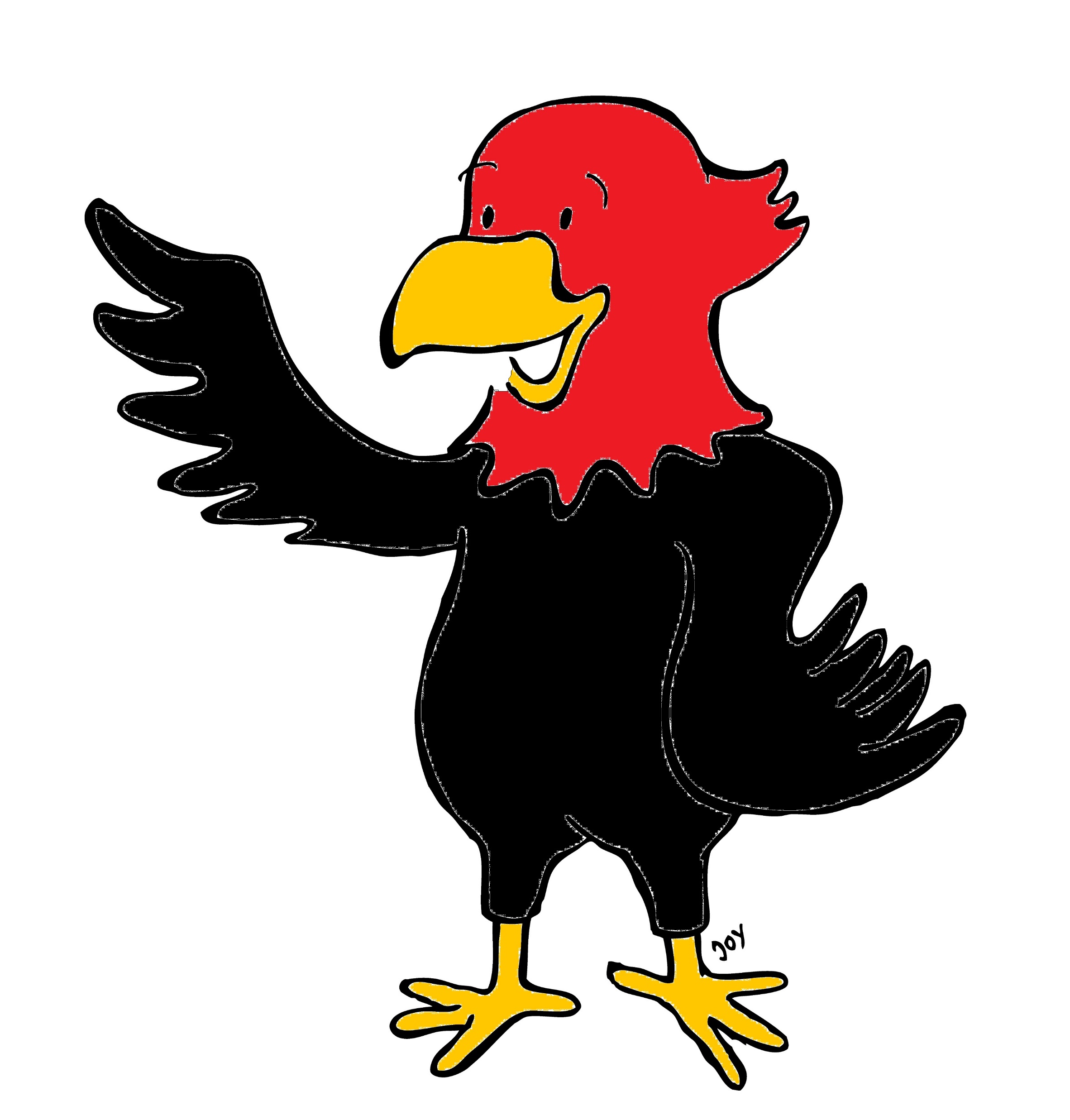 GET Buddied Up
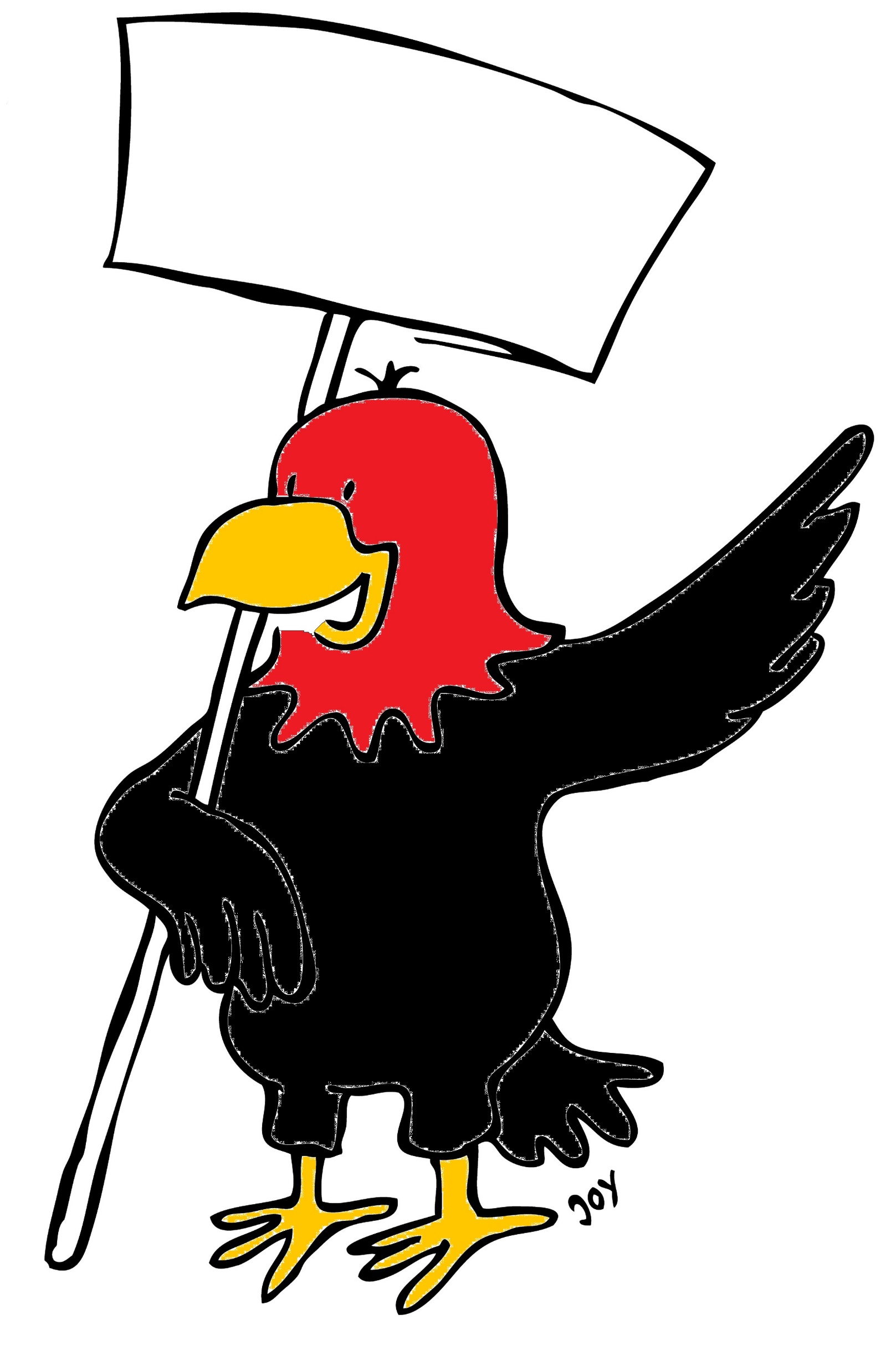 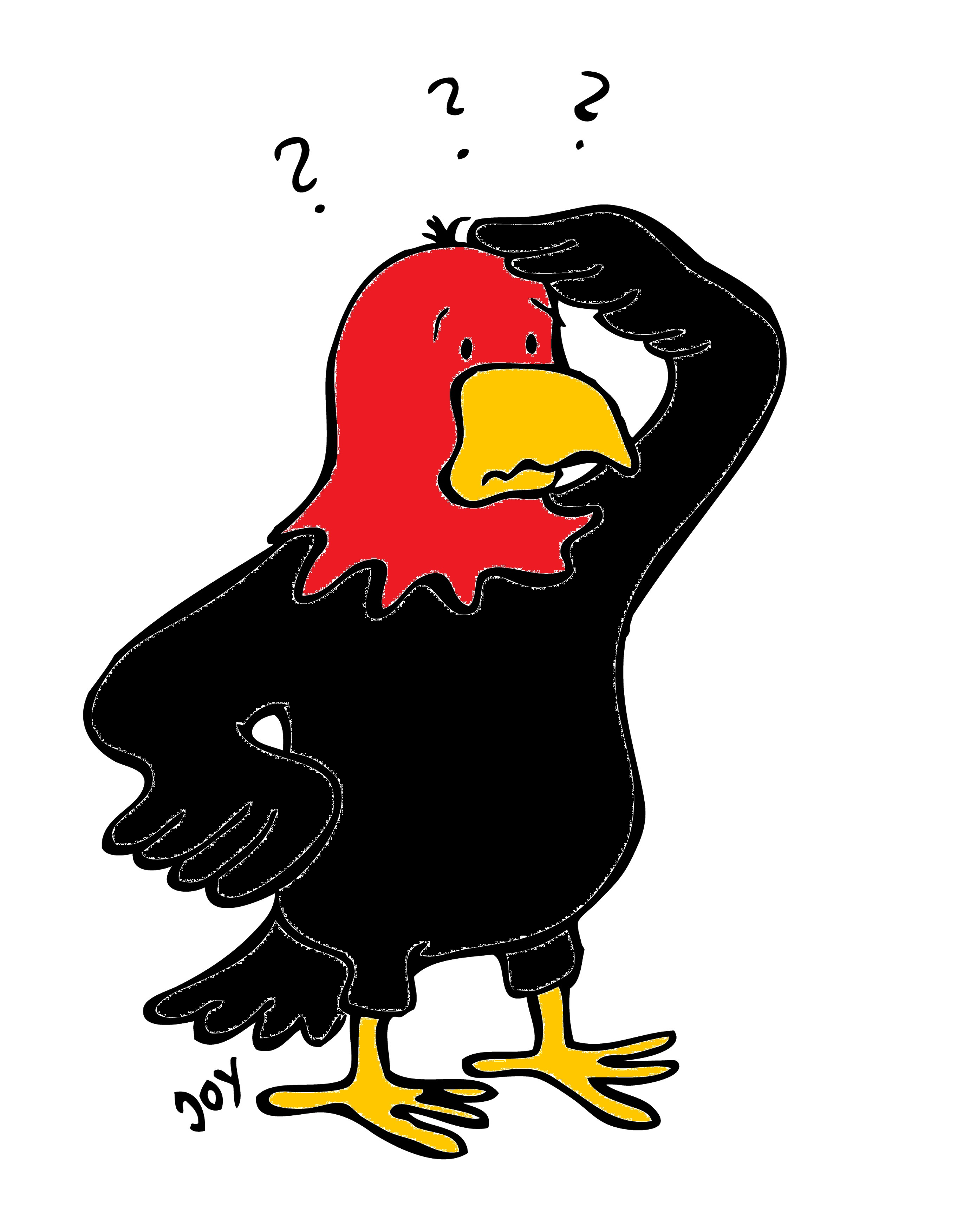 German with Ali, the Eagle 
get-across-borders@uni-mainz.de
© 2020 - GET Across Borders
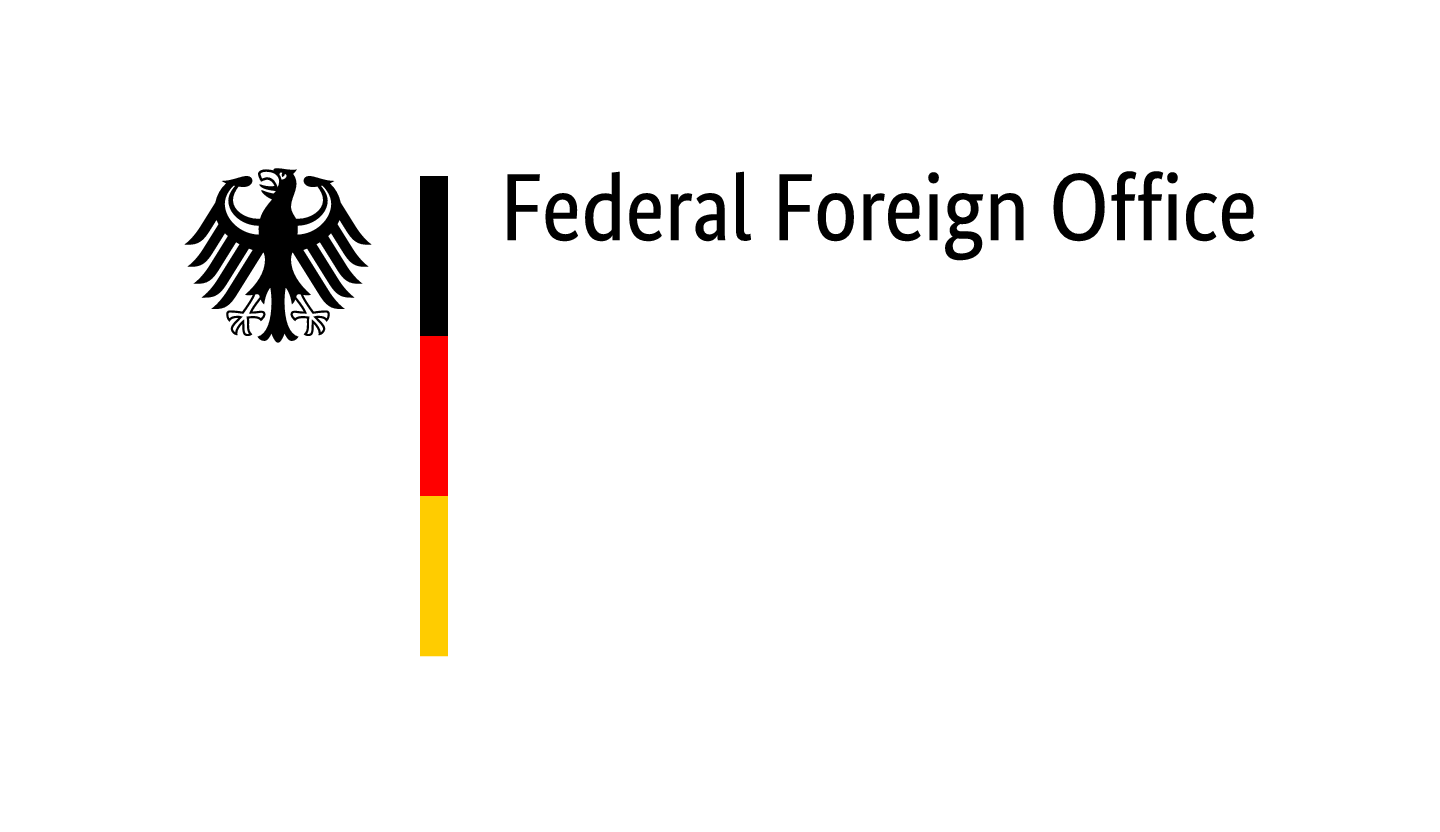 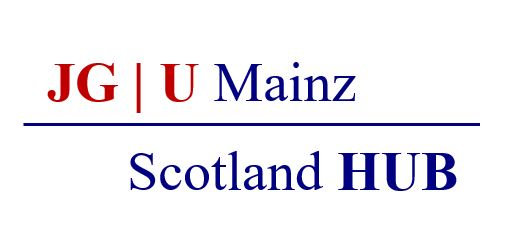 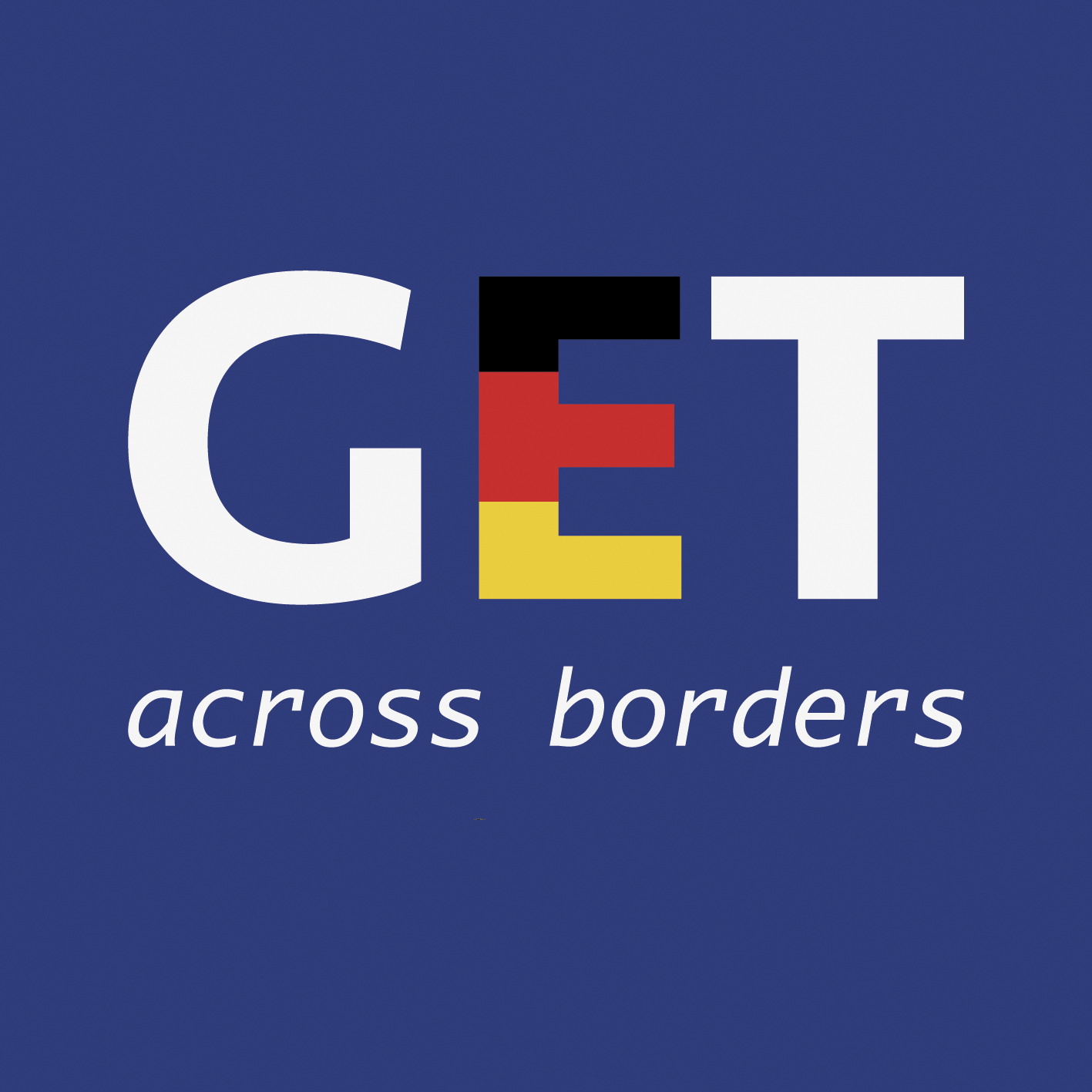 Deutsch lernen mit Ali,unserem AdlerSigrid Rieuwertsget-across-borders@uni-mainz.de
Willkommen!
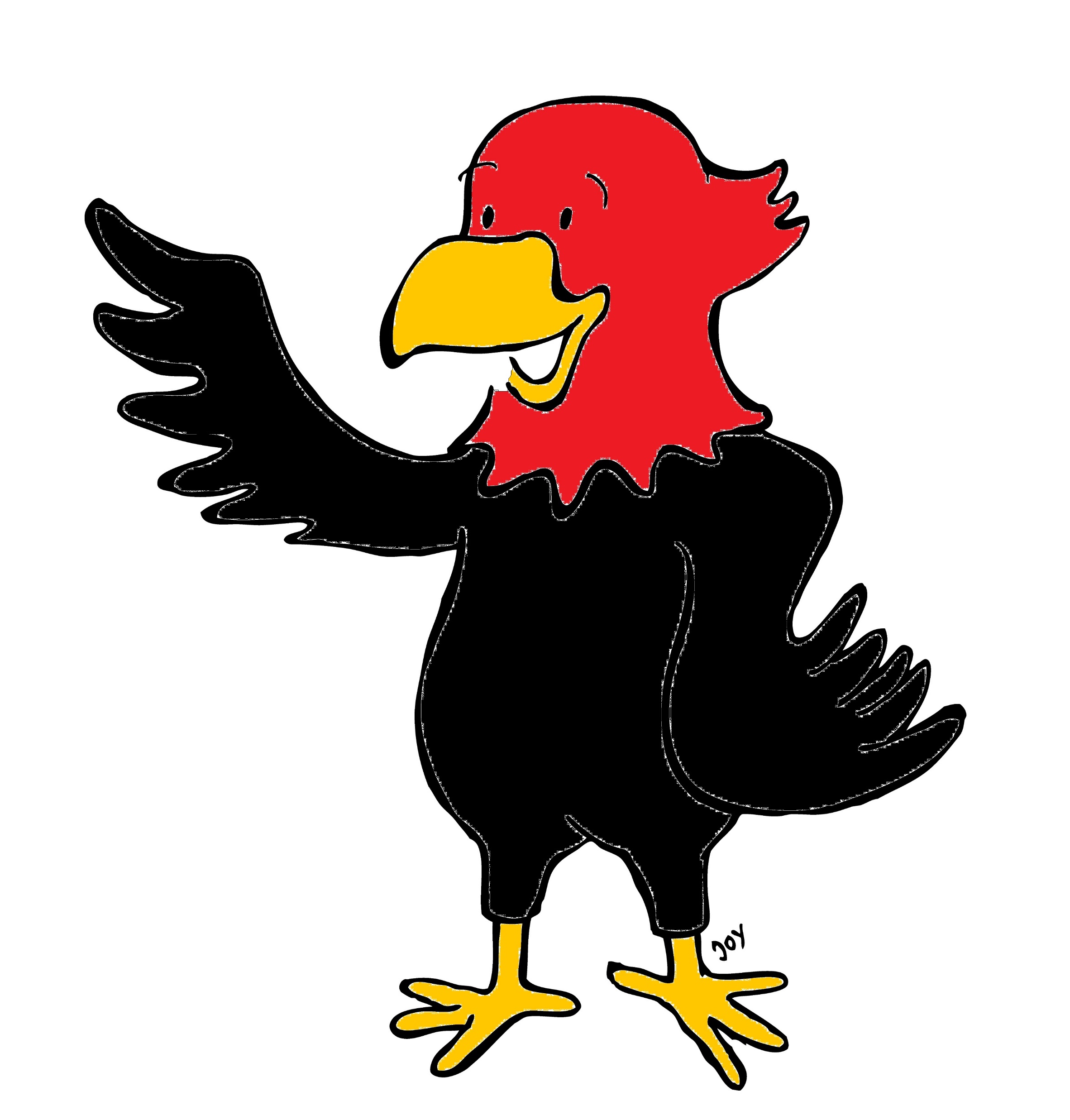 Today we are going to learn…
how to ask people how they are
how to tell people how you are
different emotions / moods
3
© GET Across Borders
Wie geht es dir?
Mir geht es …  I am …
Wie geht es dir? How are you?
prima !
great !
nicht gut / schlecht
not doing well
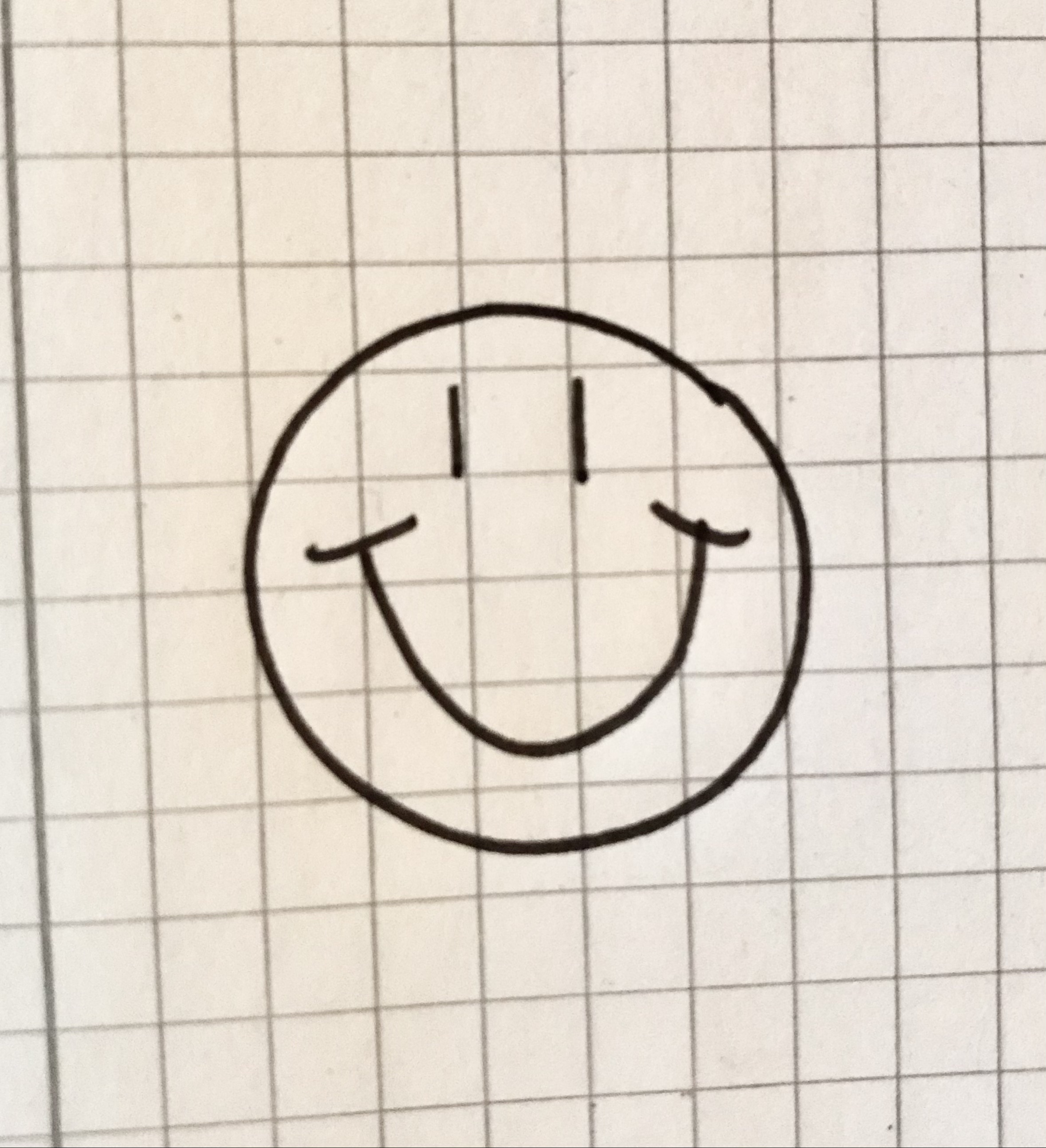 gut
fine
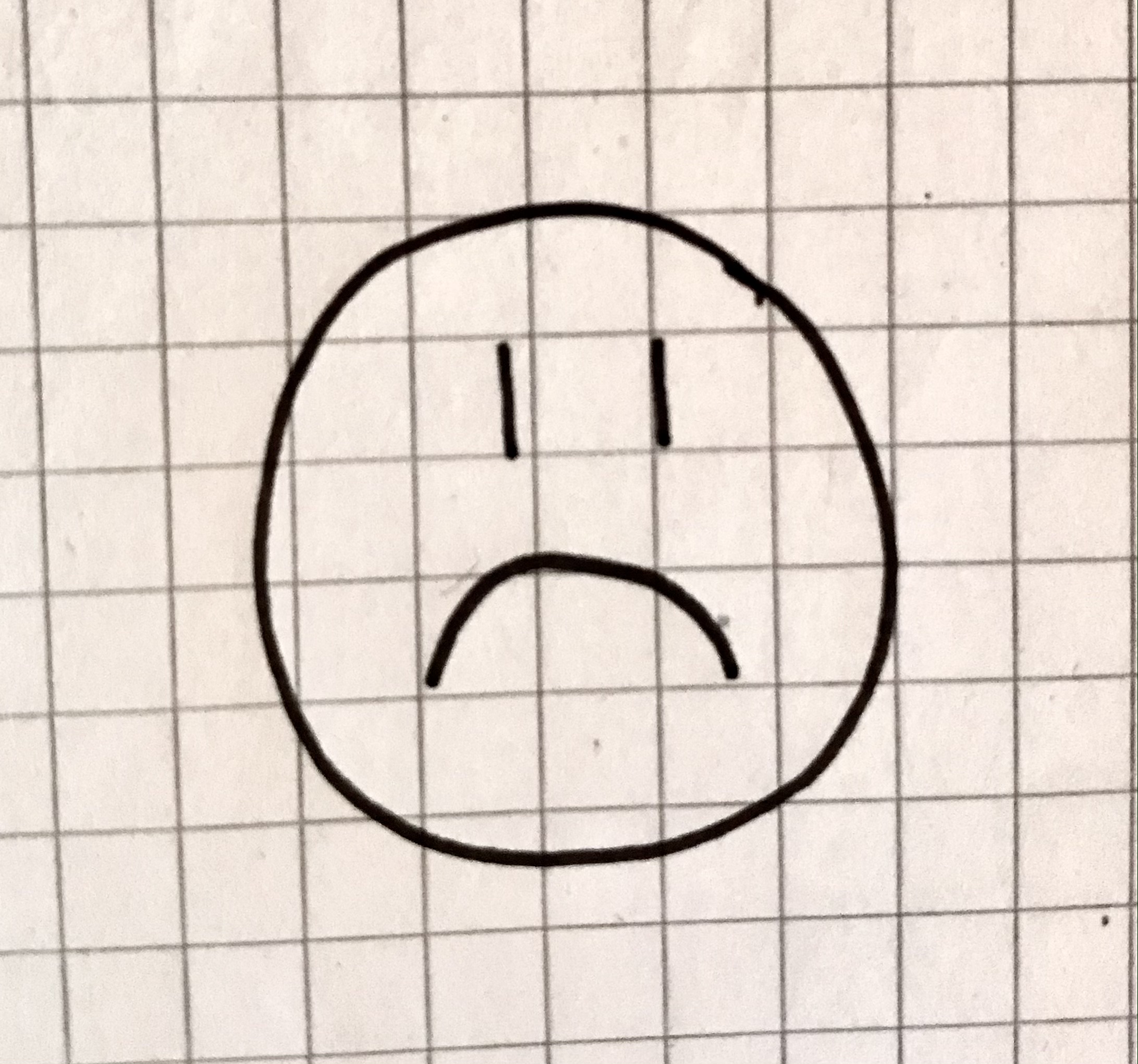 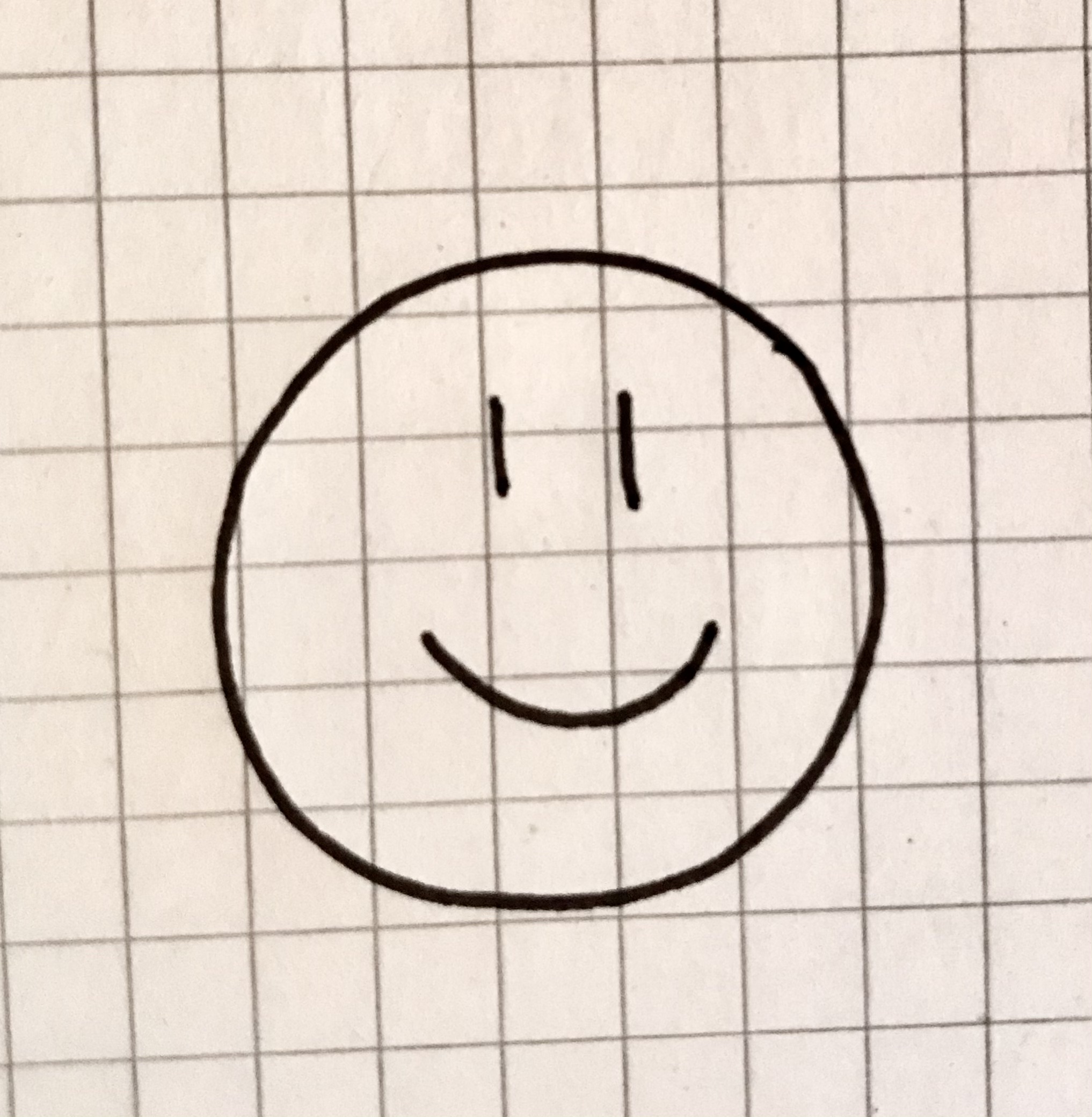 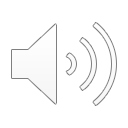 4
© GET Across Borders
Ich bin …
glücklich (happy) 
traurig (sad)
sauer (angry)
krank (sick)
müde (tired)
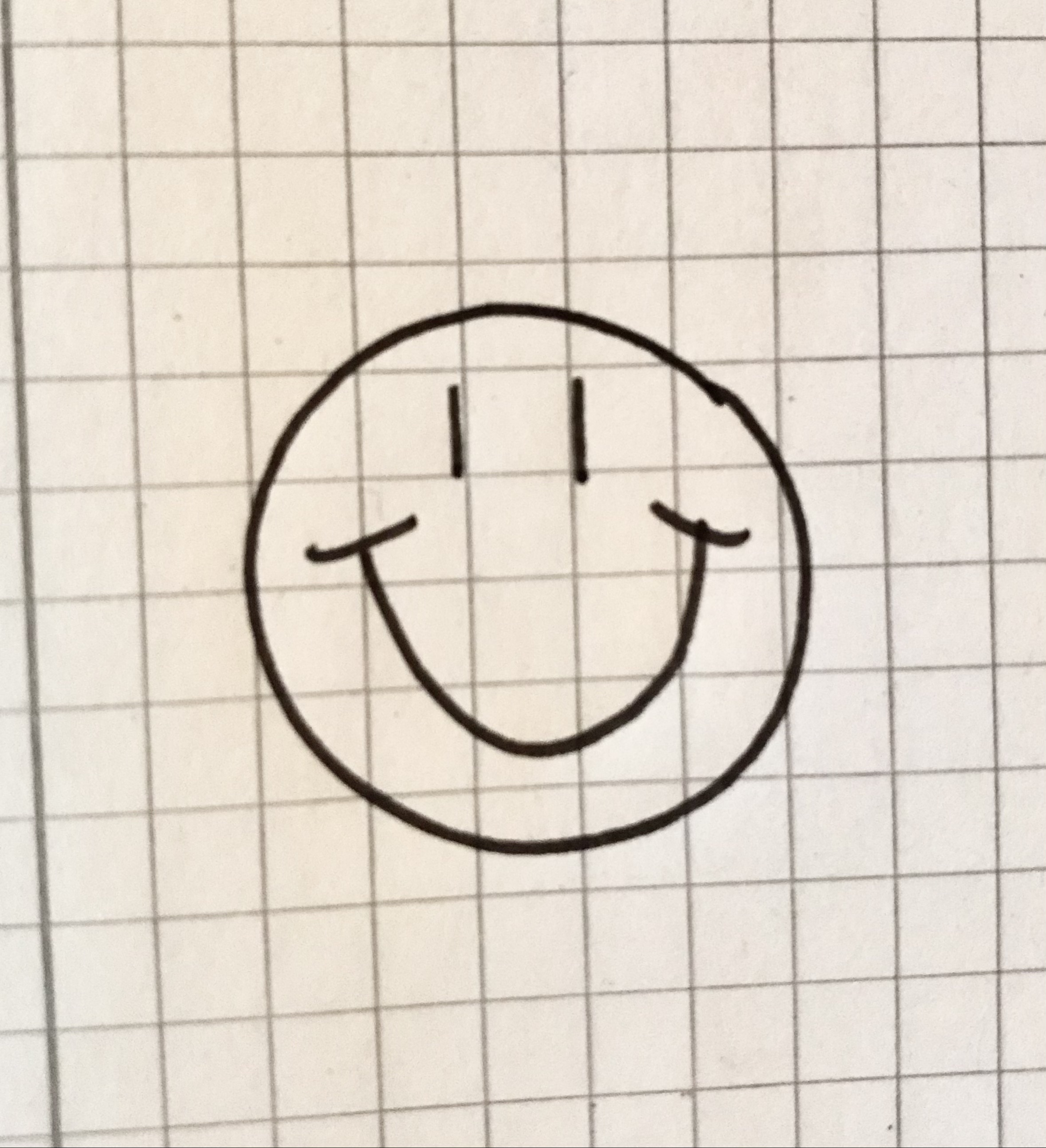 Ich bin… - I am…
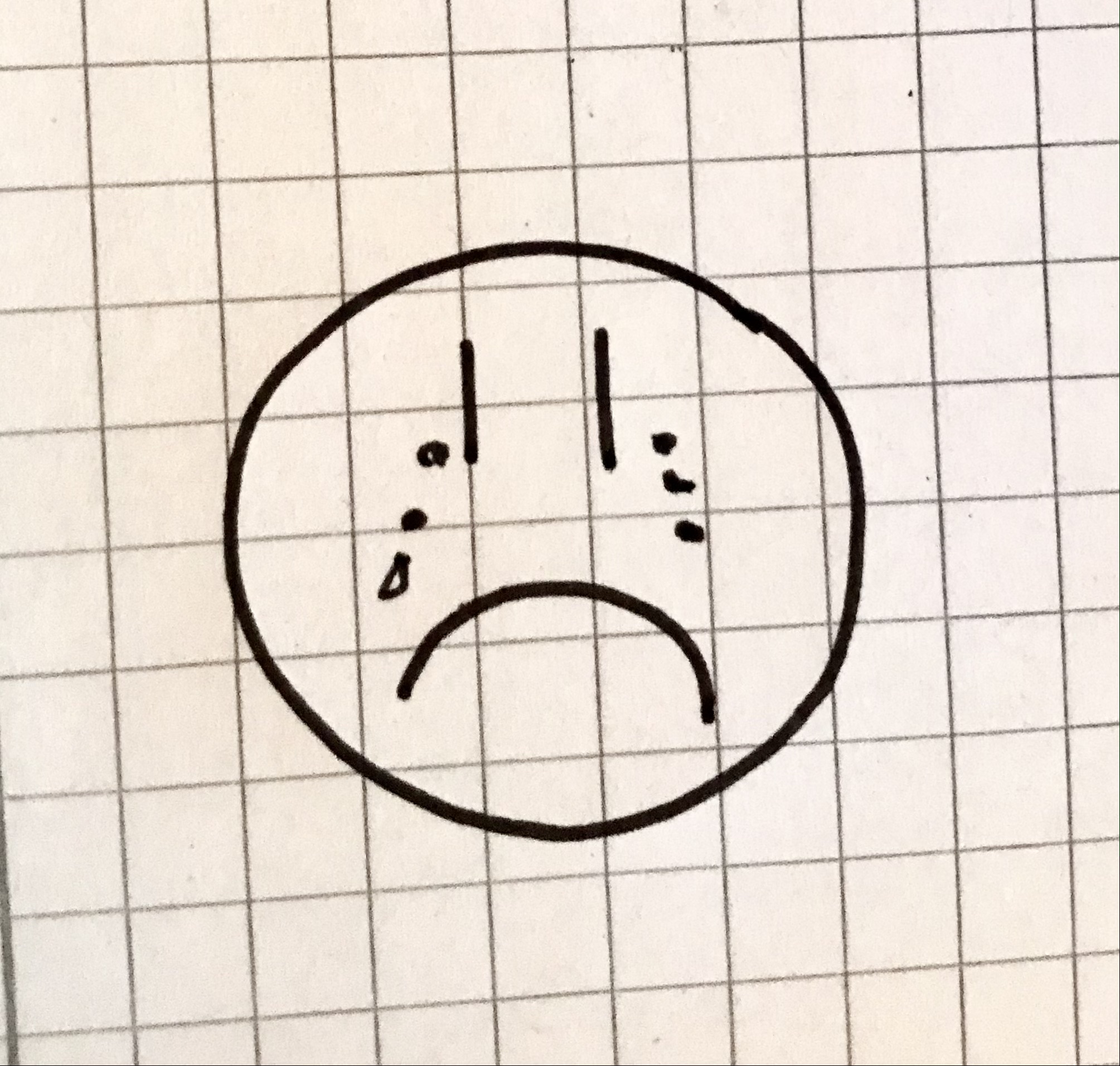 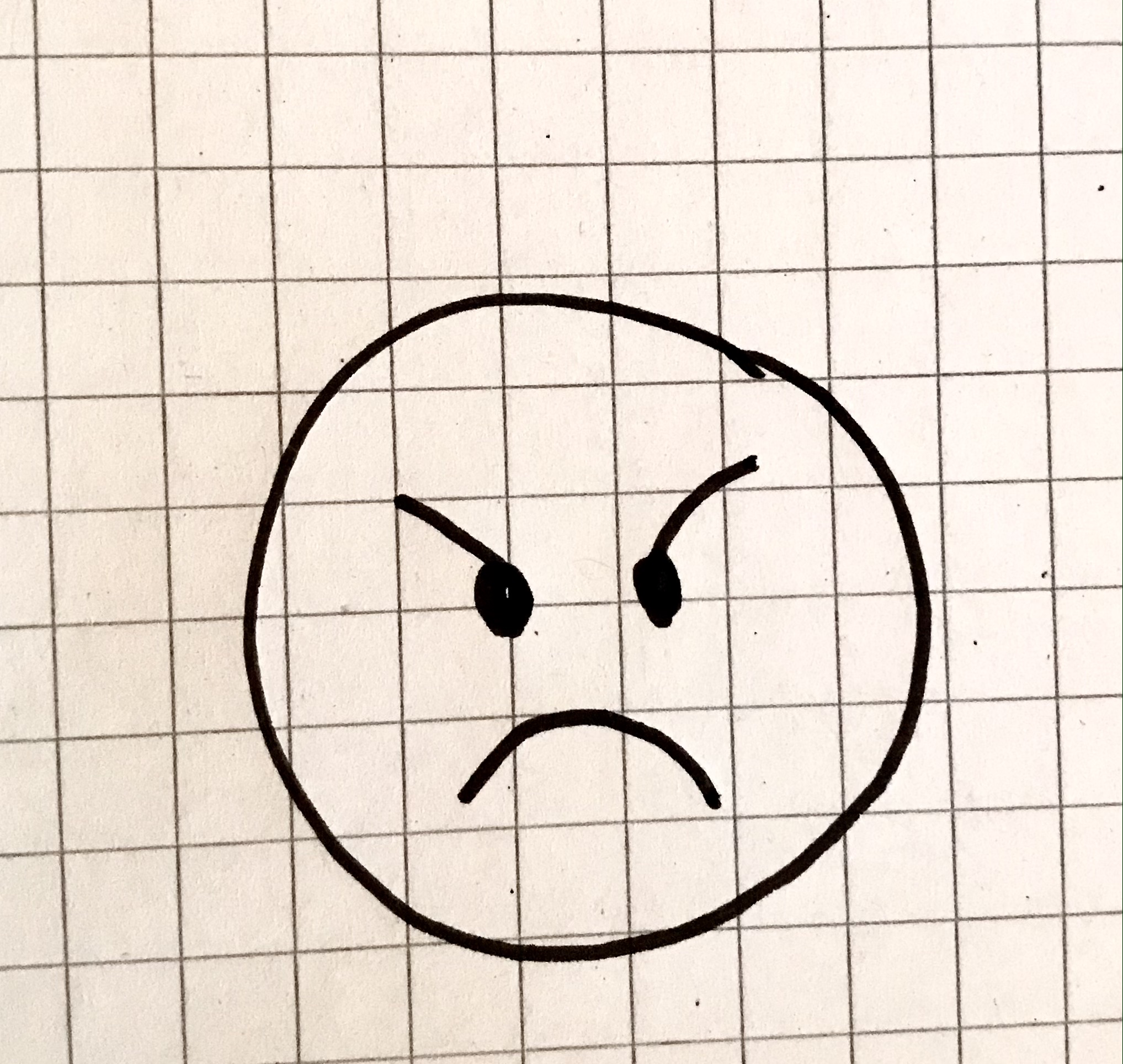 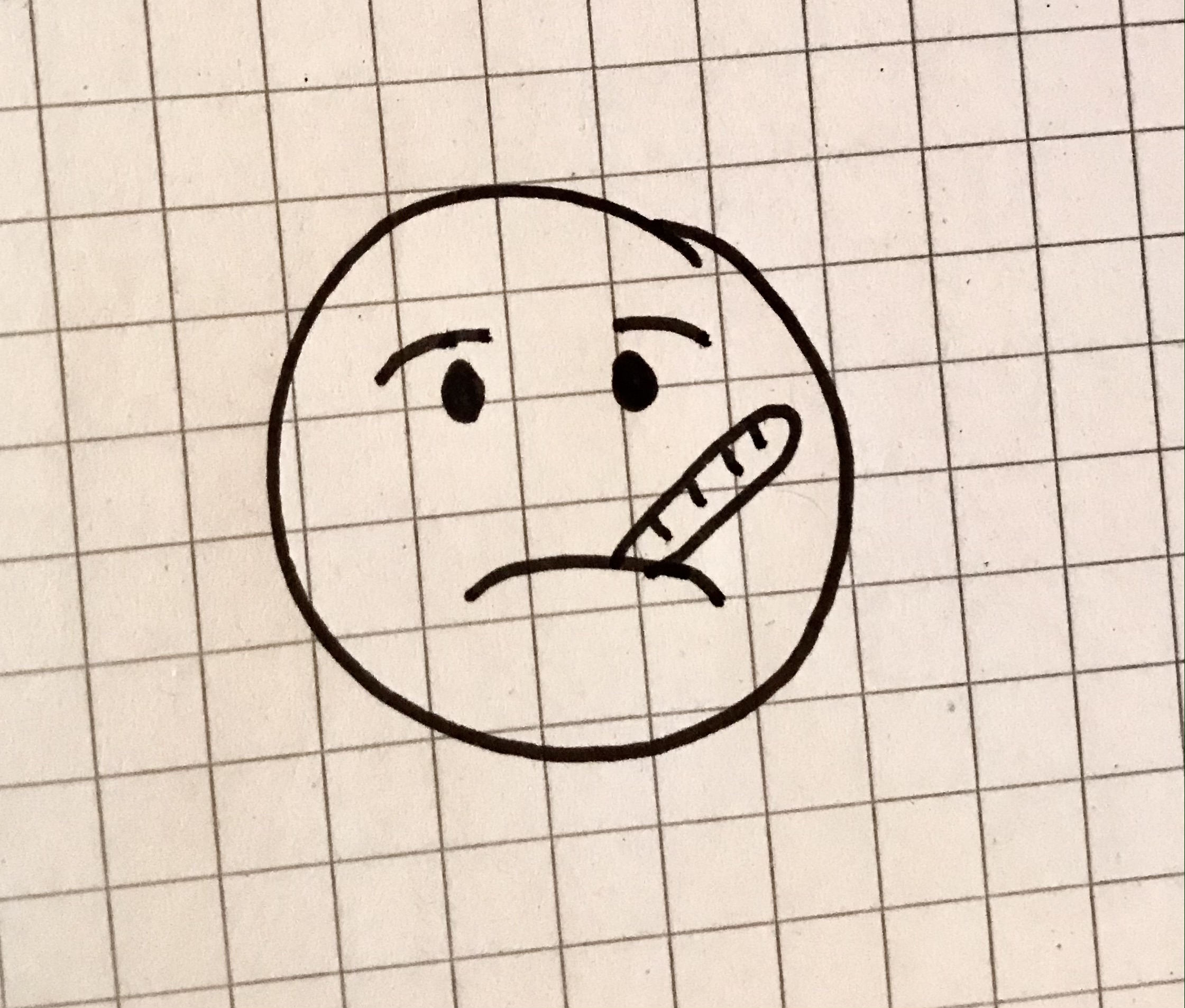 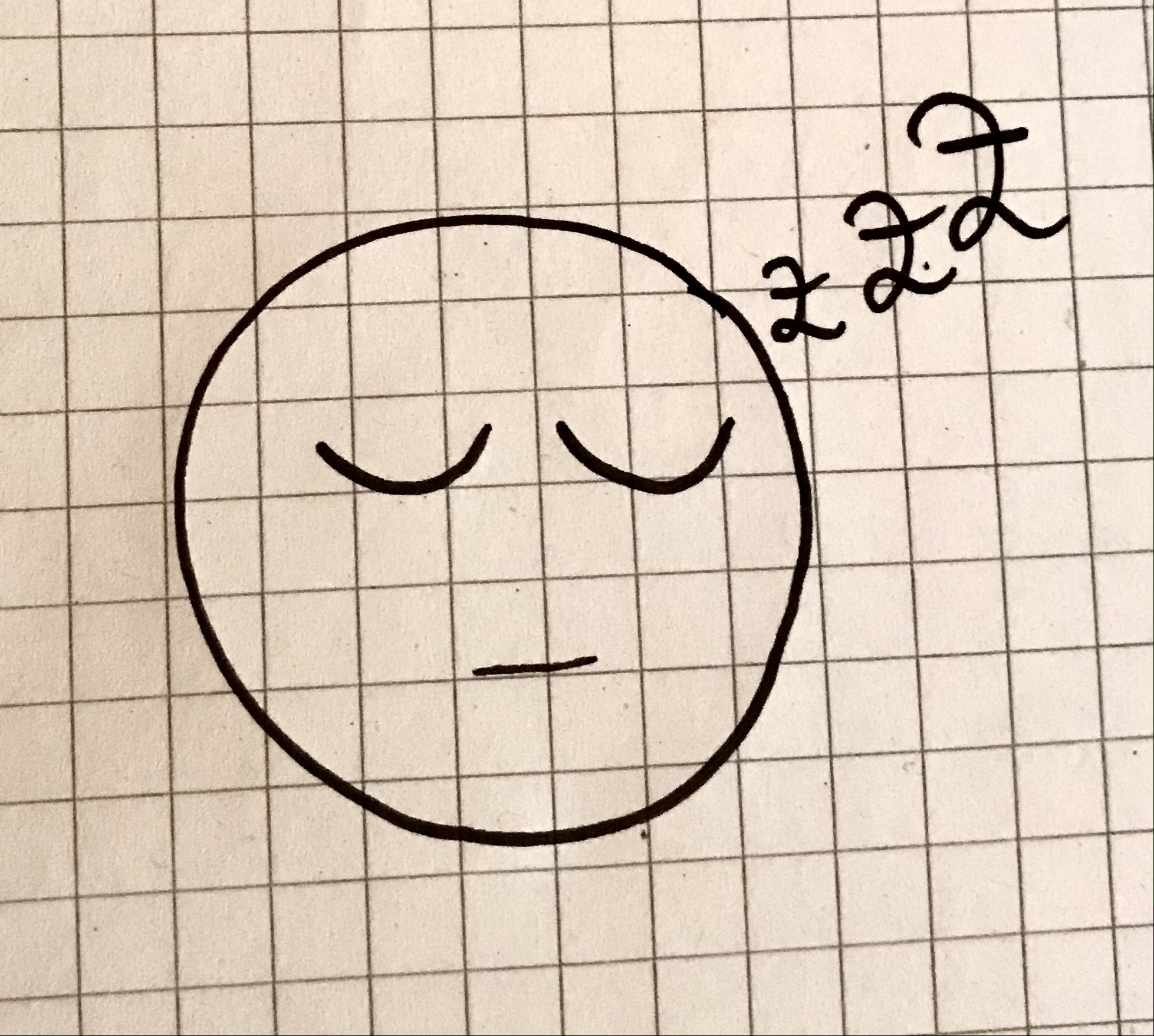 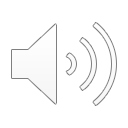 5
© GET Across Borders
Partnerarbeit
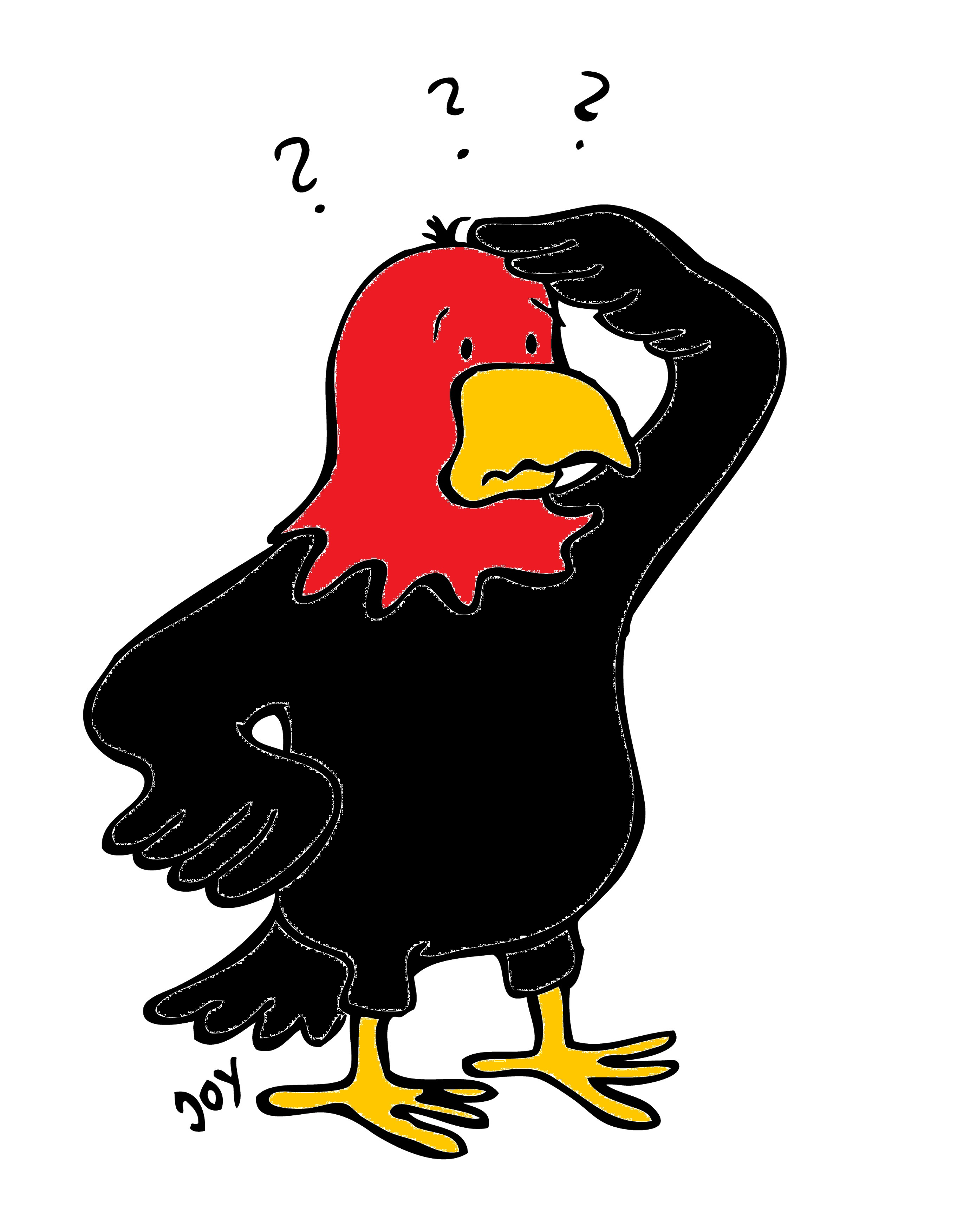 Ask your partner how he or she is feeling today in German.

Your partner has to answer in German.

Afterwards, you change roles. Your partner asks you how you are feeling in German and you answer.
6
© GET Across Borders
Match the emojis to the right German vocabulary!
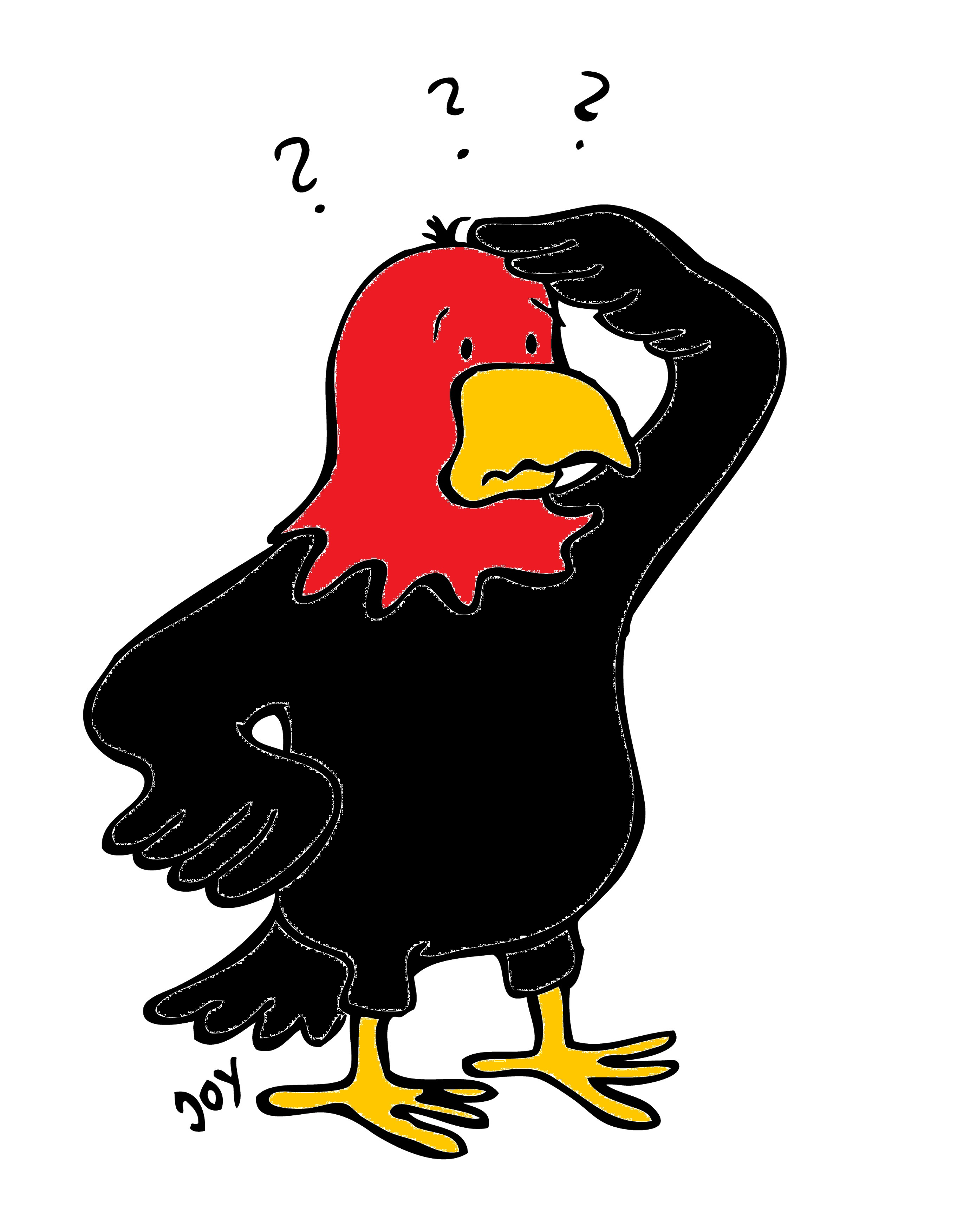 krank
glücklich
müde
traurig 
sauer
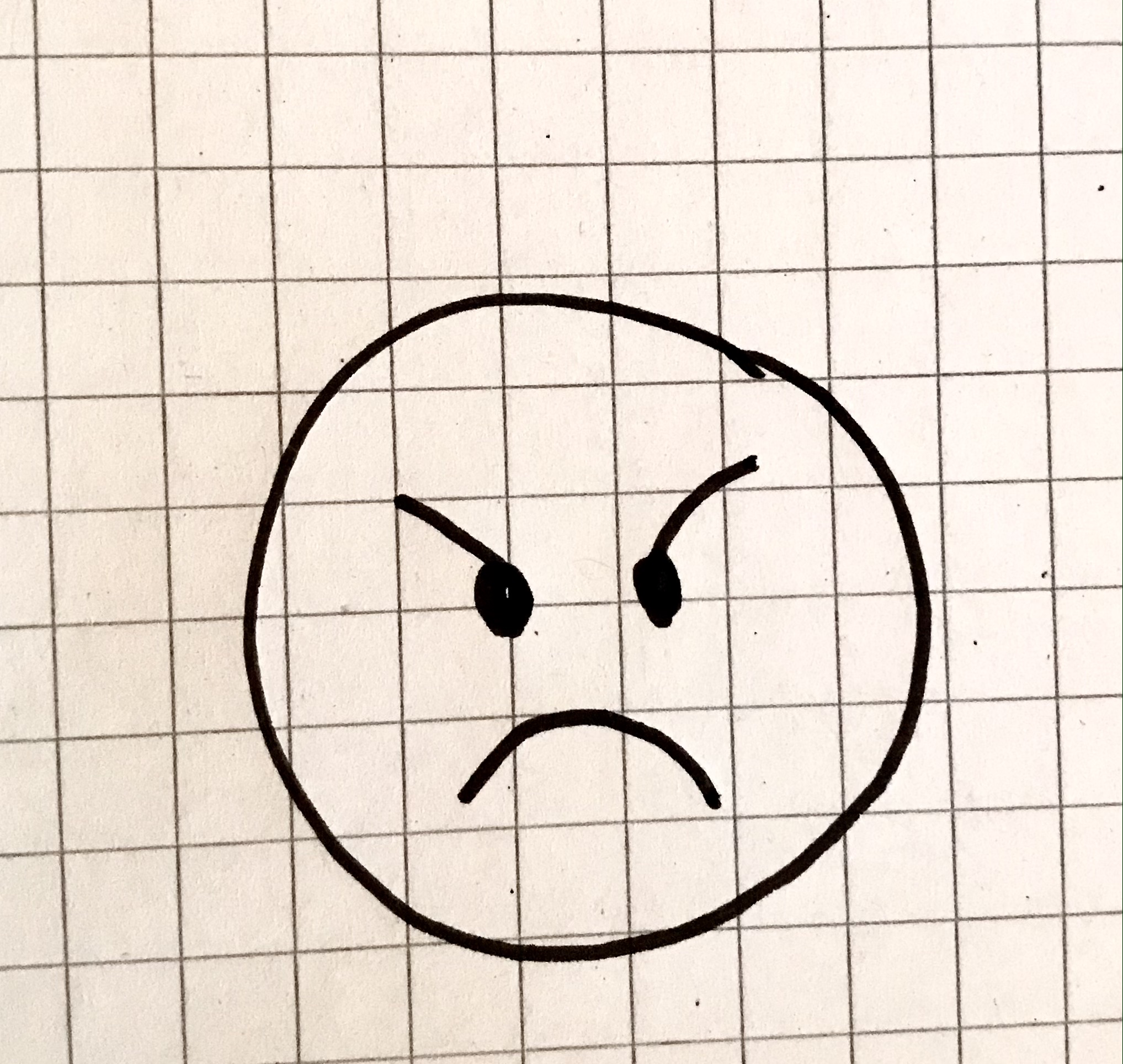 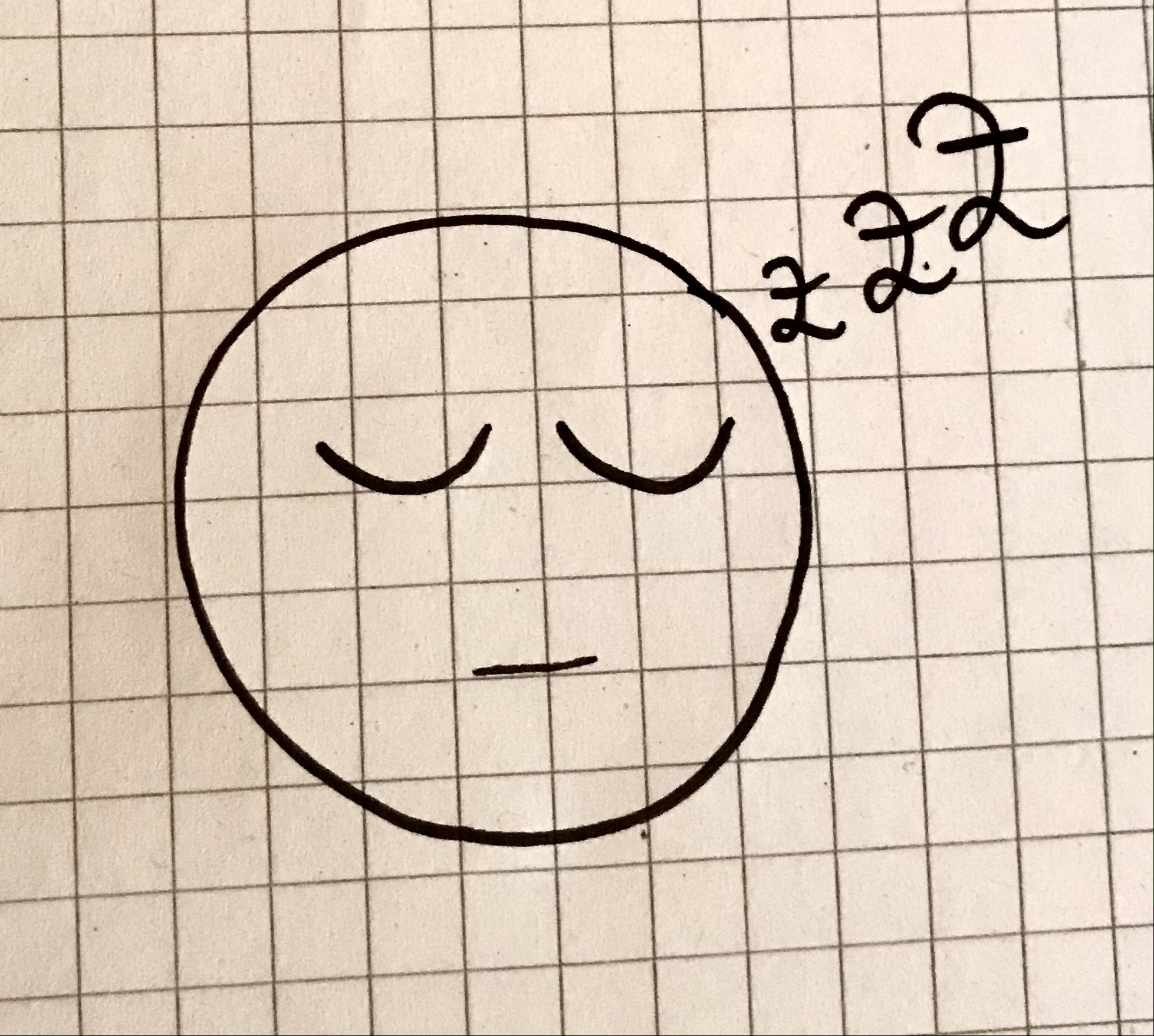 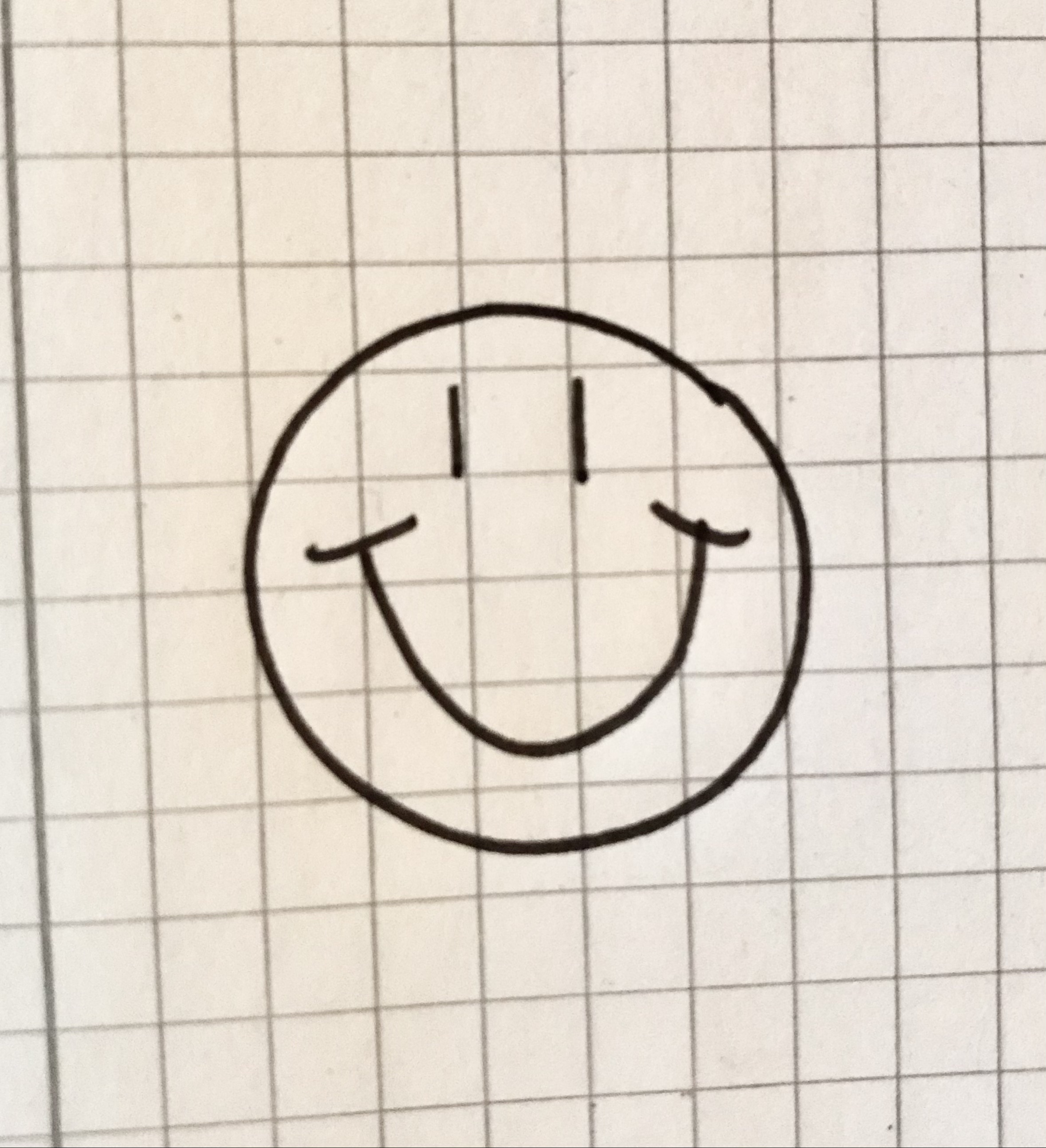 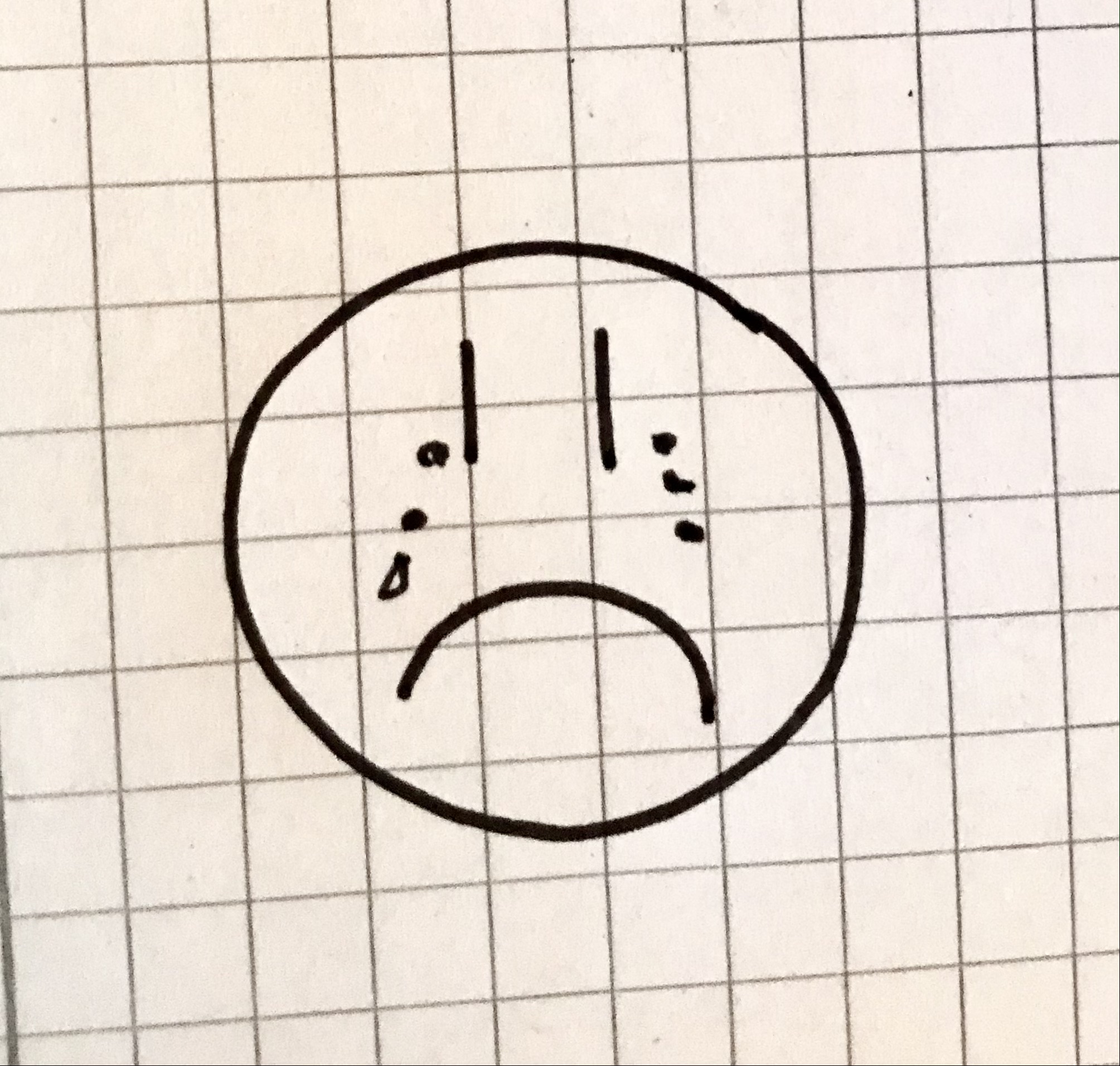 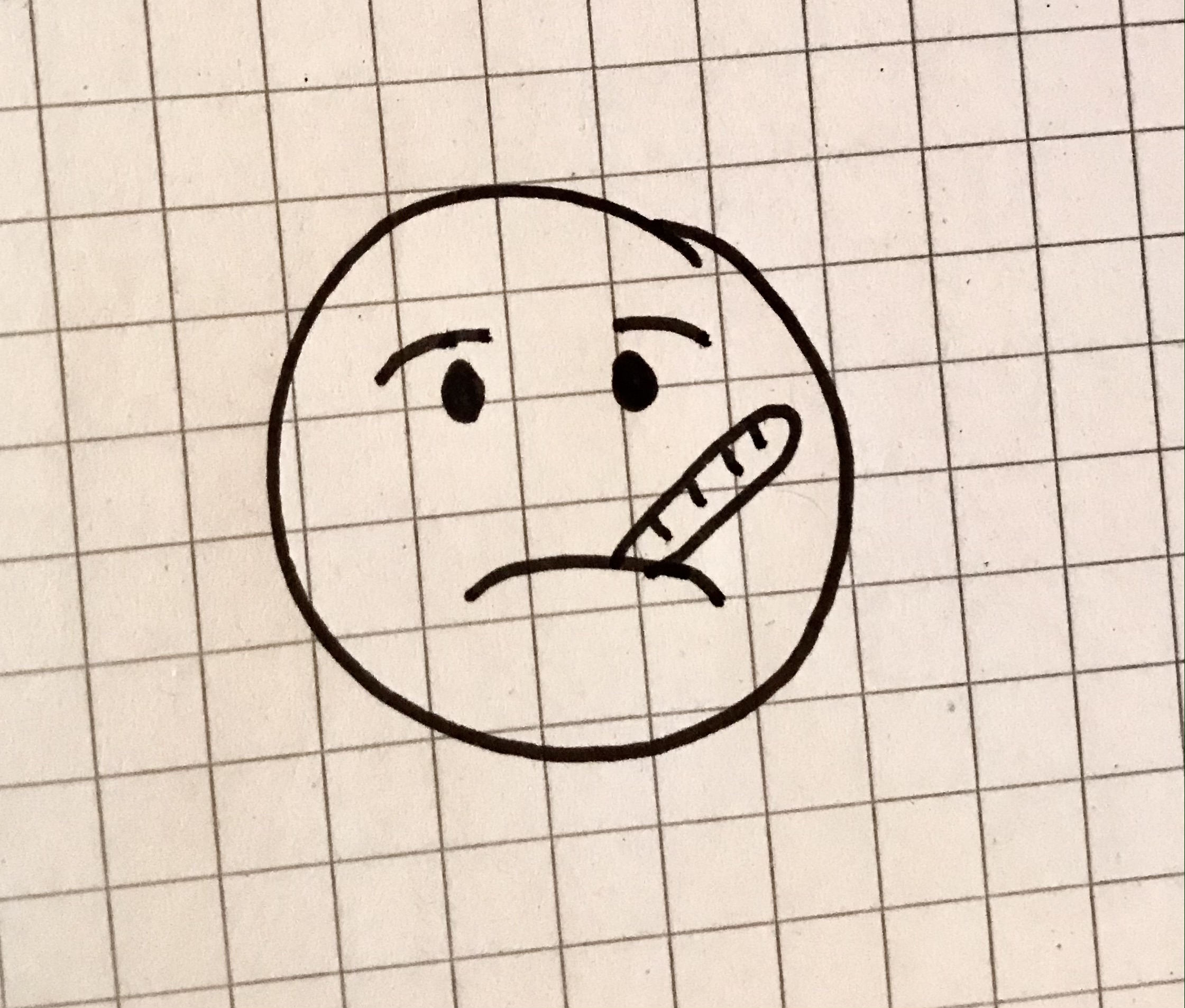 7
© GET Across Borders
Pantomime
Divide the class into two teams. 

One team starts. 
One student stands up and performs an emotion.
The rest of the class has to guess the emotion in German.

For every right guess, the team gets a point. The team with the most points wins.
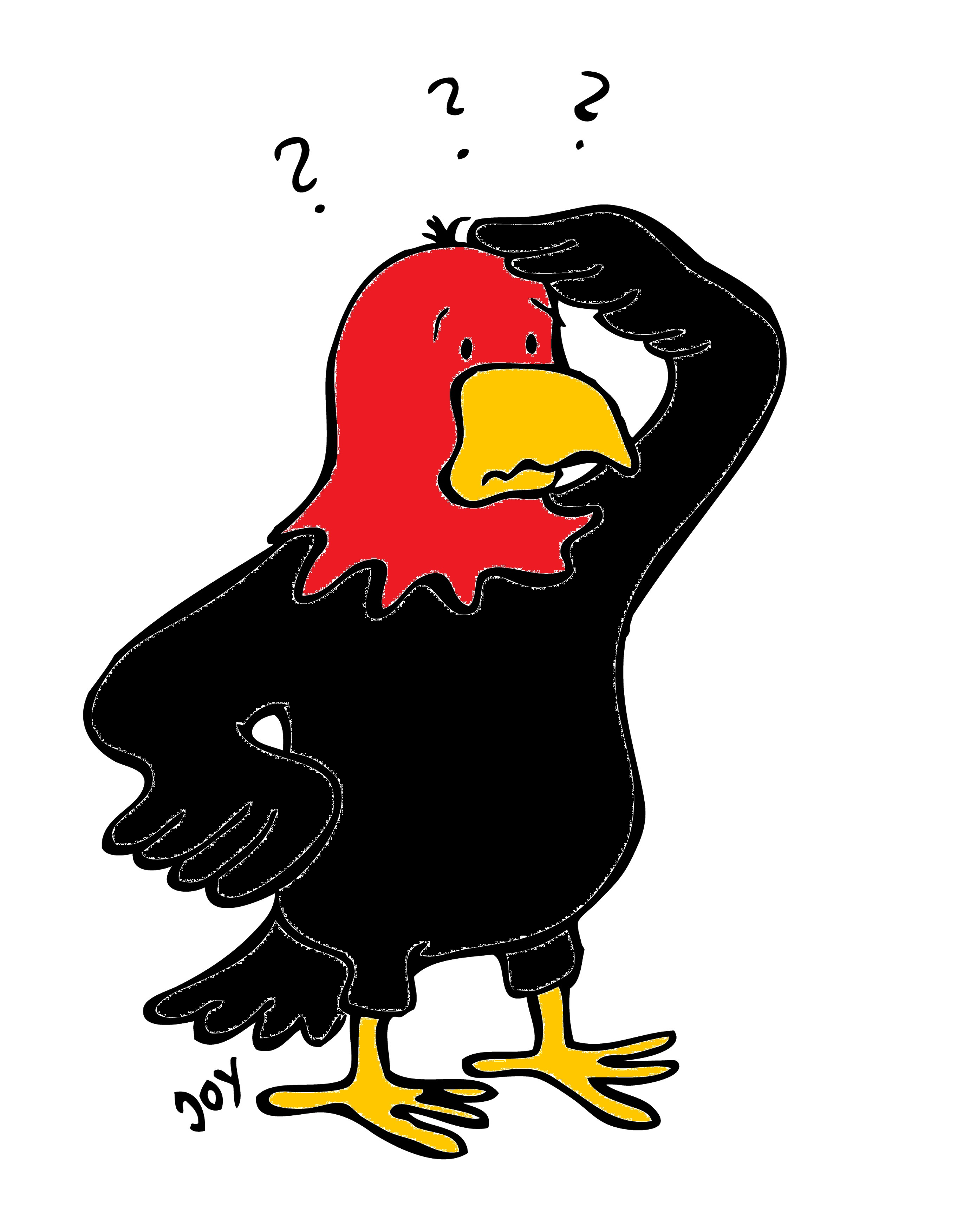 8
© GET Across Borders
Summary
Wie geht es dir?

Mir geht es …
… prima!
… gut.
… nicht gut. / schlecht.

Ich bin …
… glücklich.
… traurig.
… sauer.
… krank.
… müde.
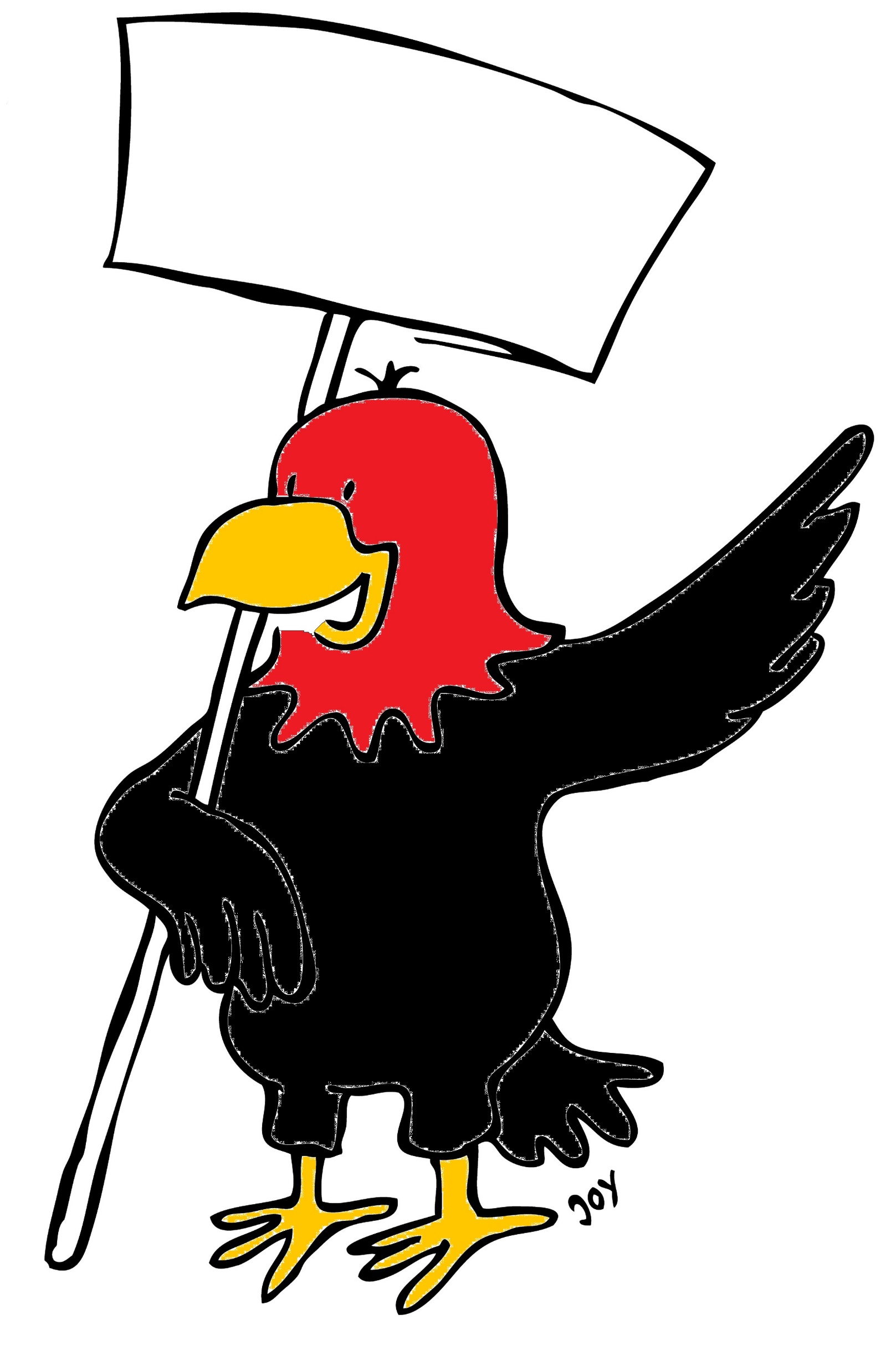 9
© GET Across Borders
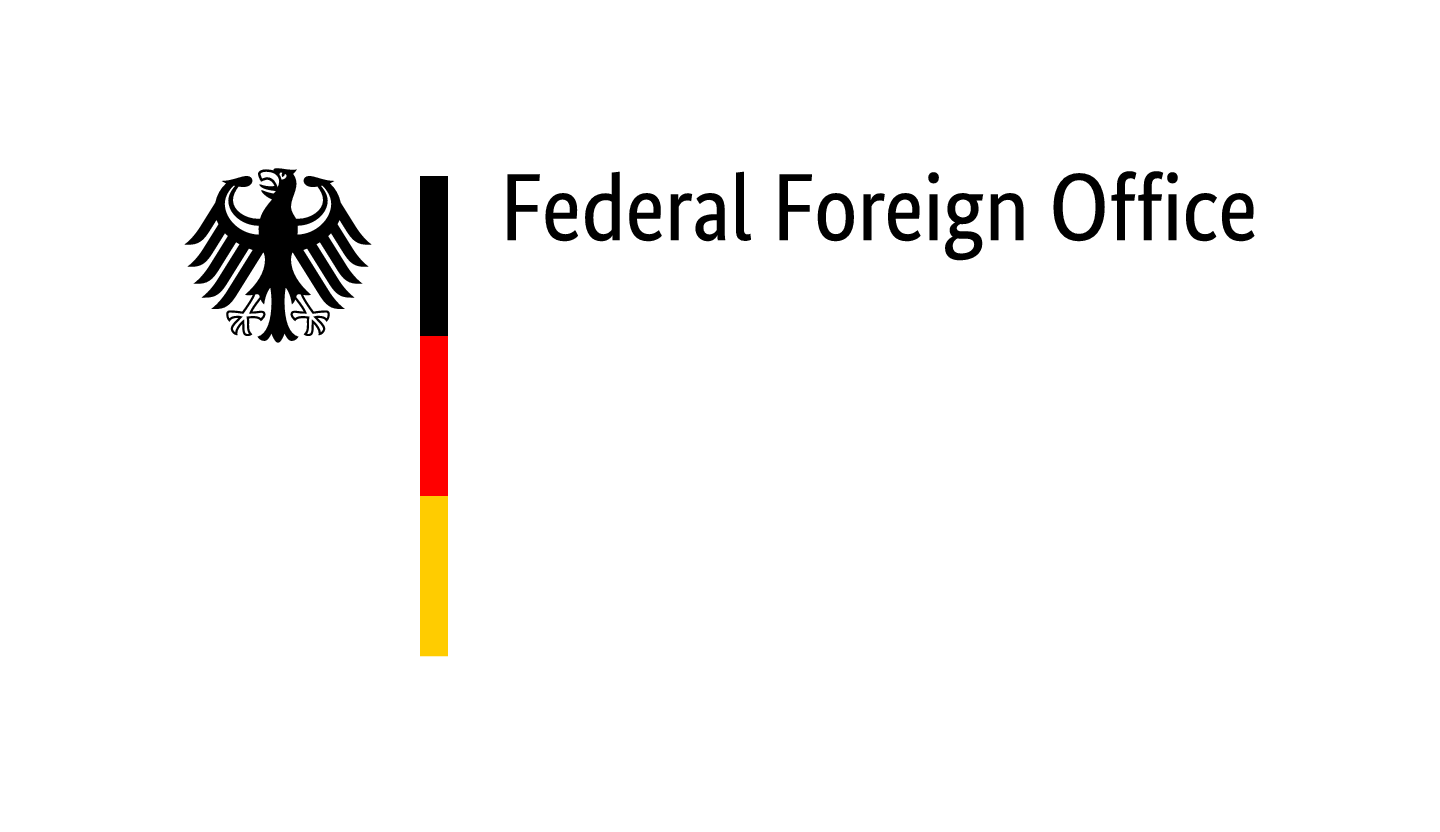 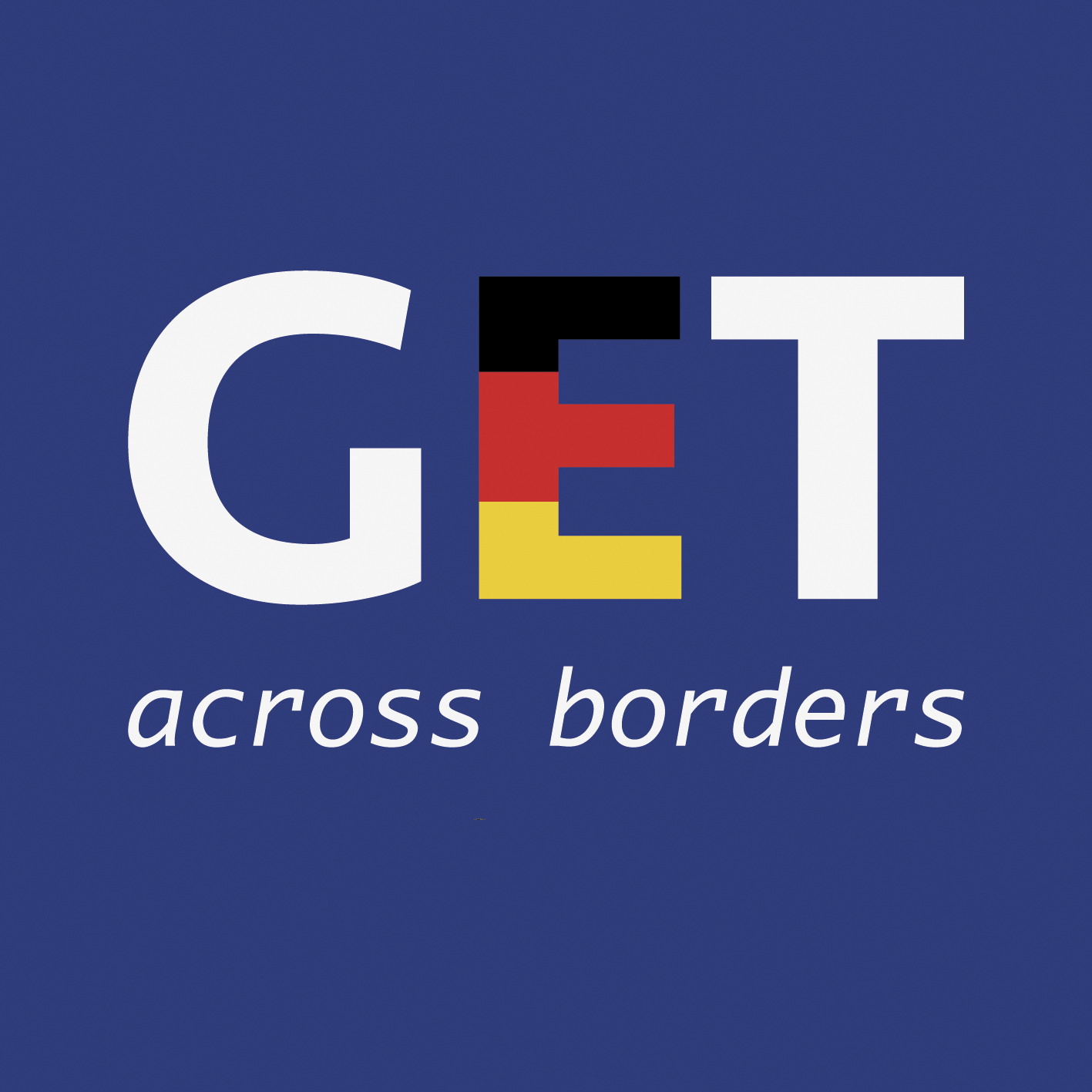 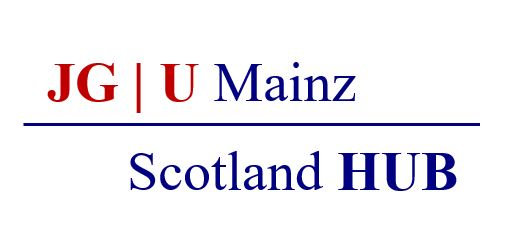 Thank you for learning German with us! 
DISCLAIMER: Please note that any resources uploaded to this website are purely for educational purposes only. If any of the items, photos or texts uploaded are in infringement of copyright then please do not hesitate to contact us and we will have them removed. 

© 2020 – GET Across Borders and  © Leap4Joy